МБДОУ «Пигаревский ДС»
«Организация развивающей предметно-пространственной среды в соответствии с ФГОС ДО»
1 Младшая группа
Подготовила воспитатель: 
Щелконогова Дарья Алексеевна
Главной задачей воспитания дошкольников являются создание у детей чувства эмоционального комфорта и психологической защищённости. В детском саду ребёнку важно чувствовать себя любимым и неповторимым. Поэтому, важным является и среда, в которой проходит воспитательный процесс.
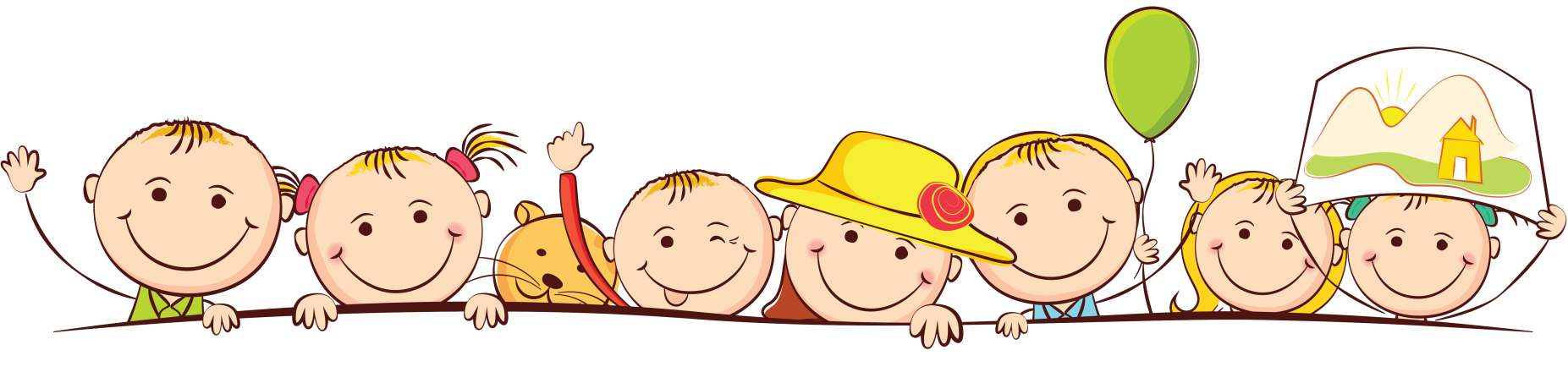 Развивающая предметно-пространственная среда представляет комплекс взаимосвязанных игровых  центров, стимулирующих развитие различных видов деятельности: игровой, познавательной, художественной, трудовой и др.
Центр театрализованных игр
Пространство и его оснащение открывает воспитанникам широкий круг
разнообразных возможностей в сфере театрально-словесного творчества.
Для театрализации имеются различные реквизиты и декорации, по договоренности возможно использование специальных приспособлений/реквизита( микрофона, гримма и т.д)
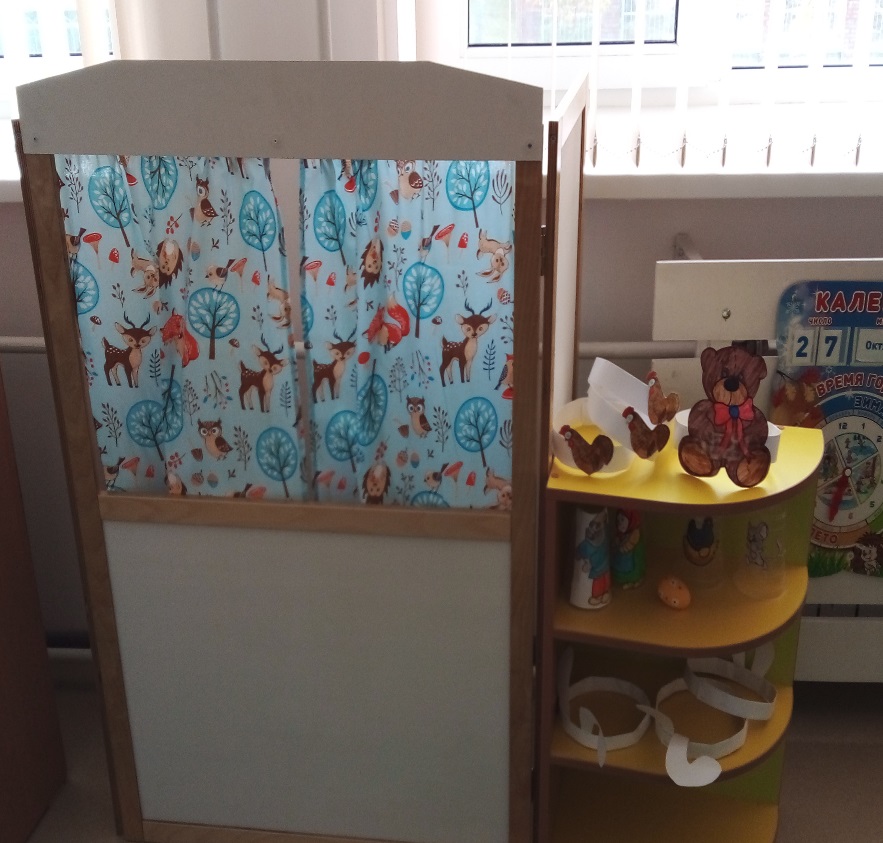 Цент сюжетно-ролевых игр
Среда насыщена широким кругом разнообразных материалов, позволяющих на разном уровне осваивать различную творческую деятельность, явления и пр. (разноуровневые задания, вариативное использование предметов и пр.).
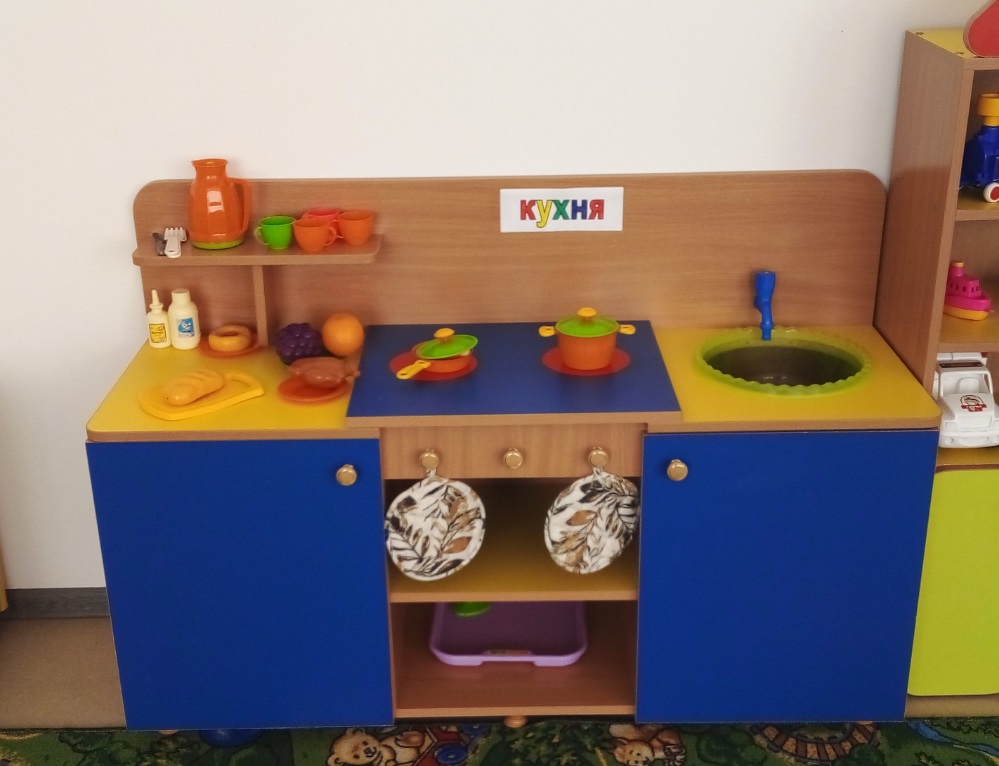 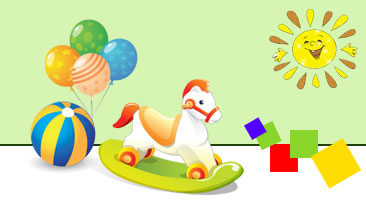 В сюжетно-ролевых играх отражаются представления детей об окружающем мире, взаимоотношениях и профессиональных обязанностях людей. Ребенок переносится из повседневной рутины: примерят интересную роль, использует образы памяти и фантазию для действия в придуманной ситуации.
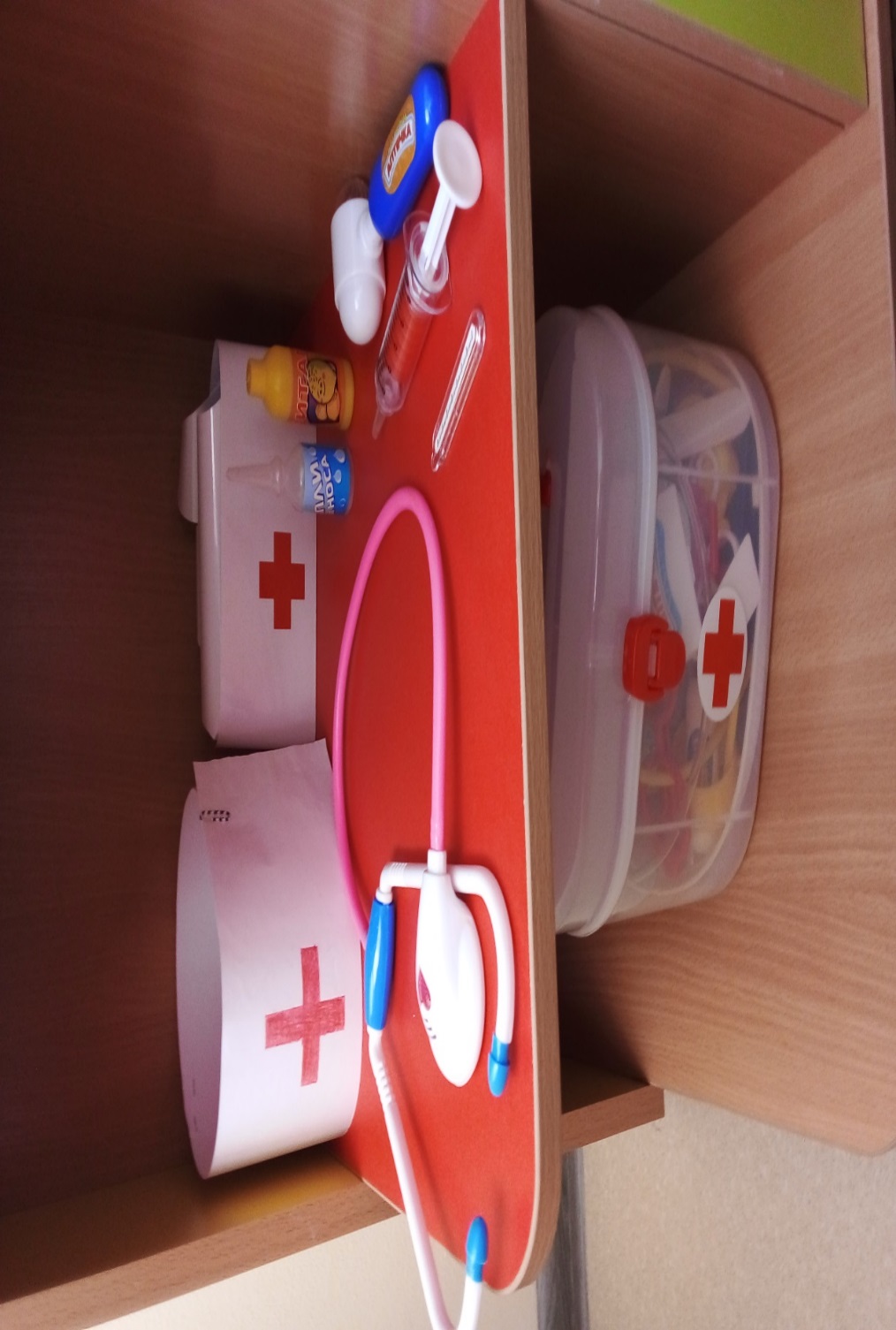 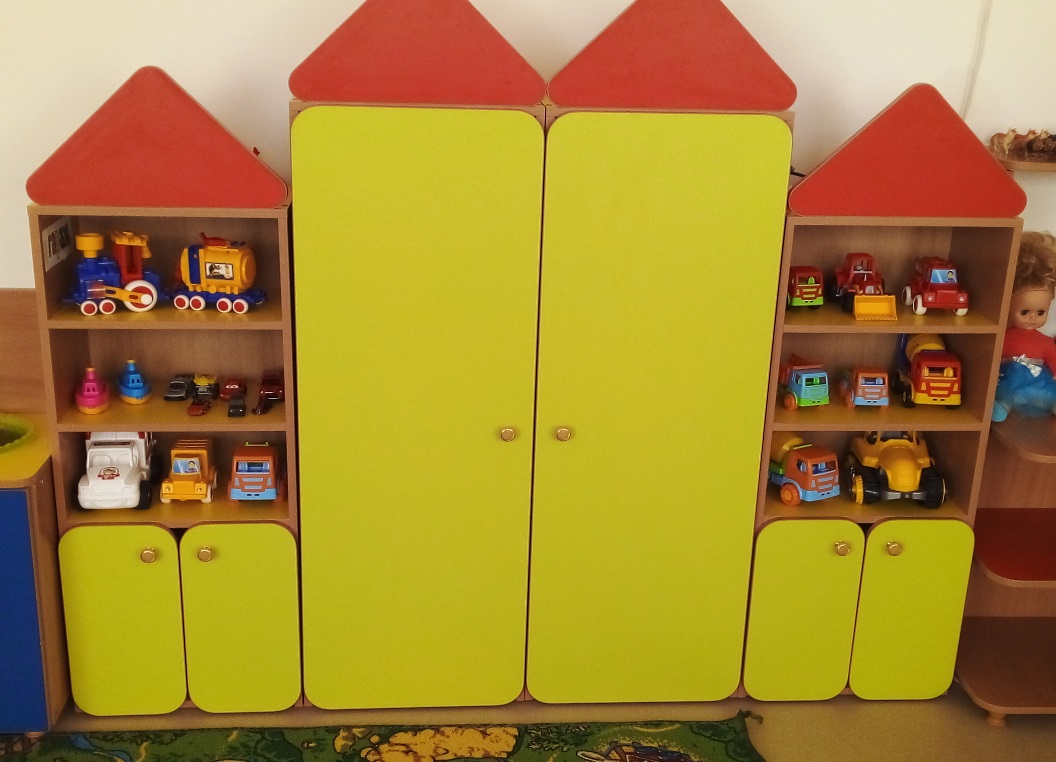 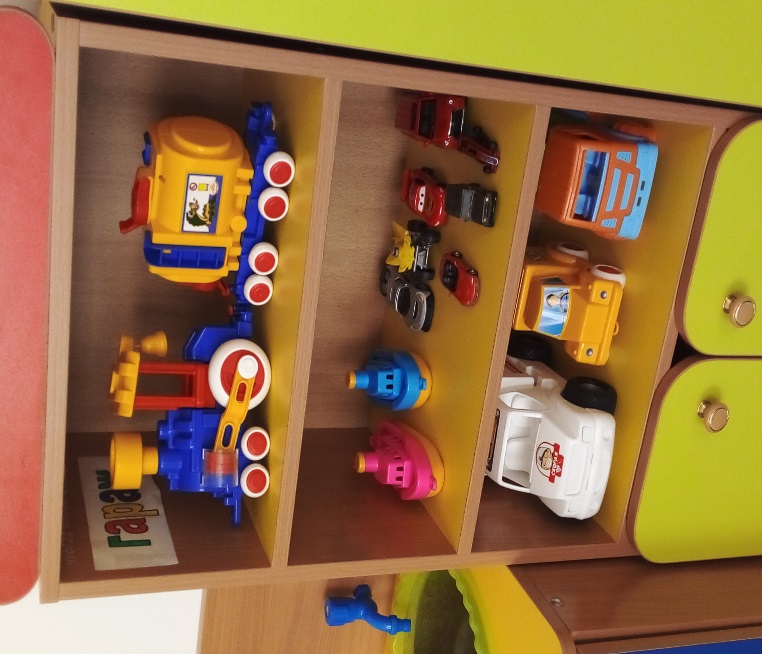 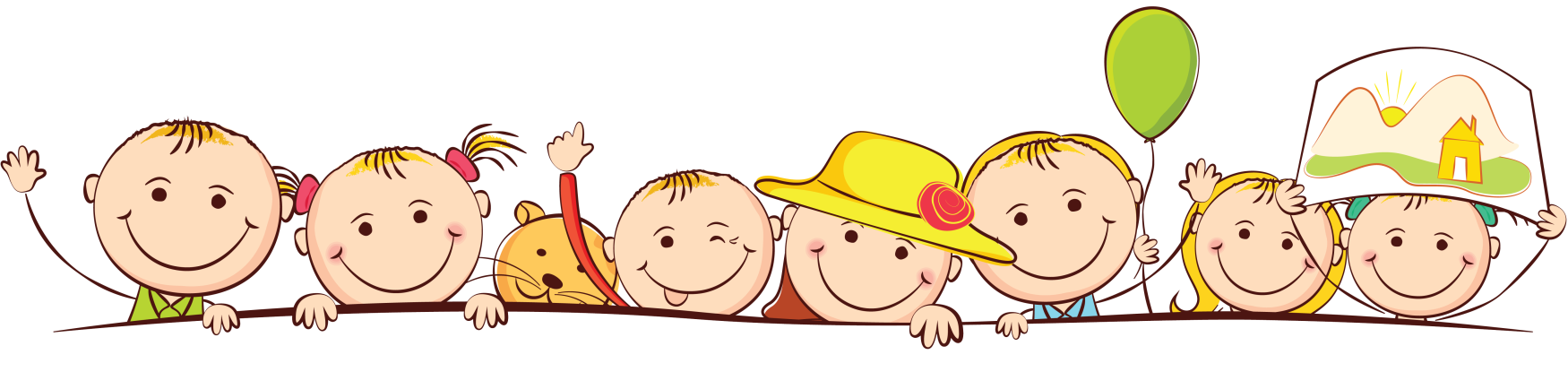 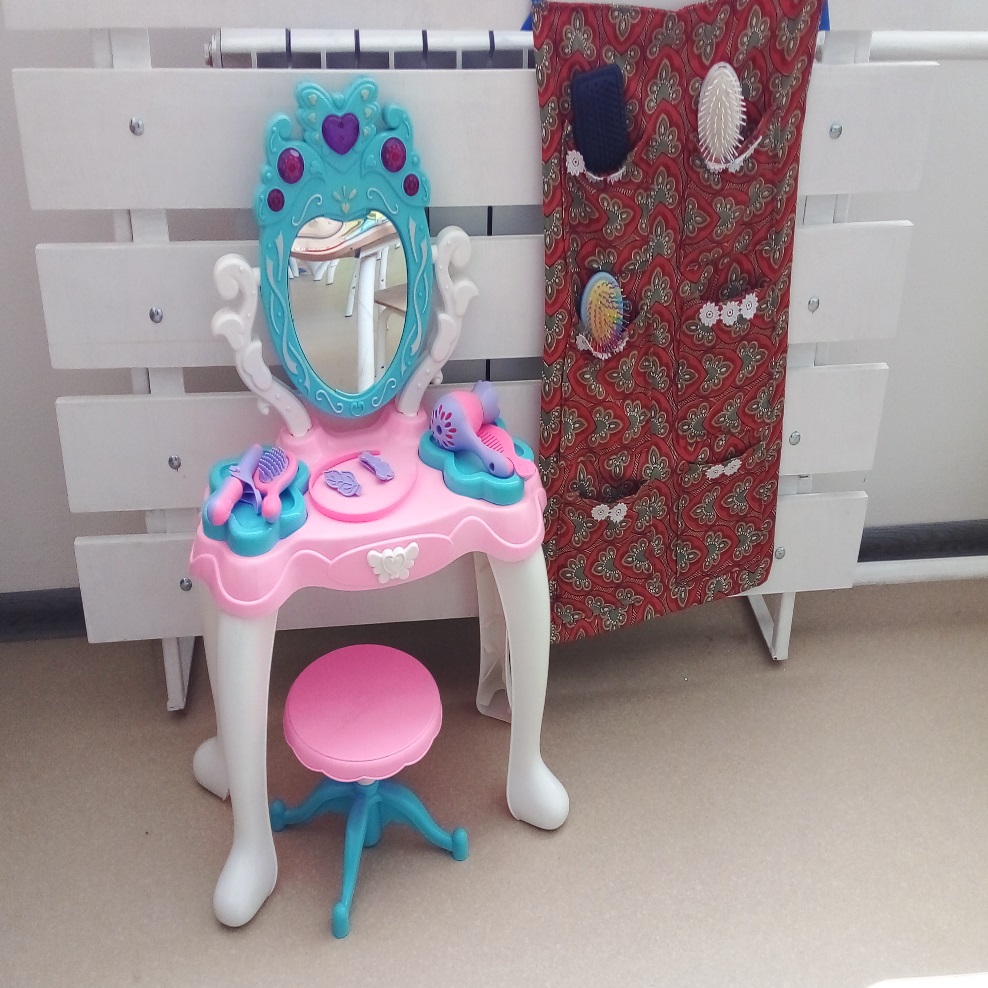 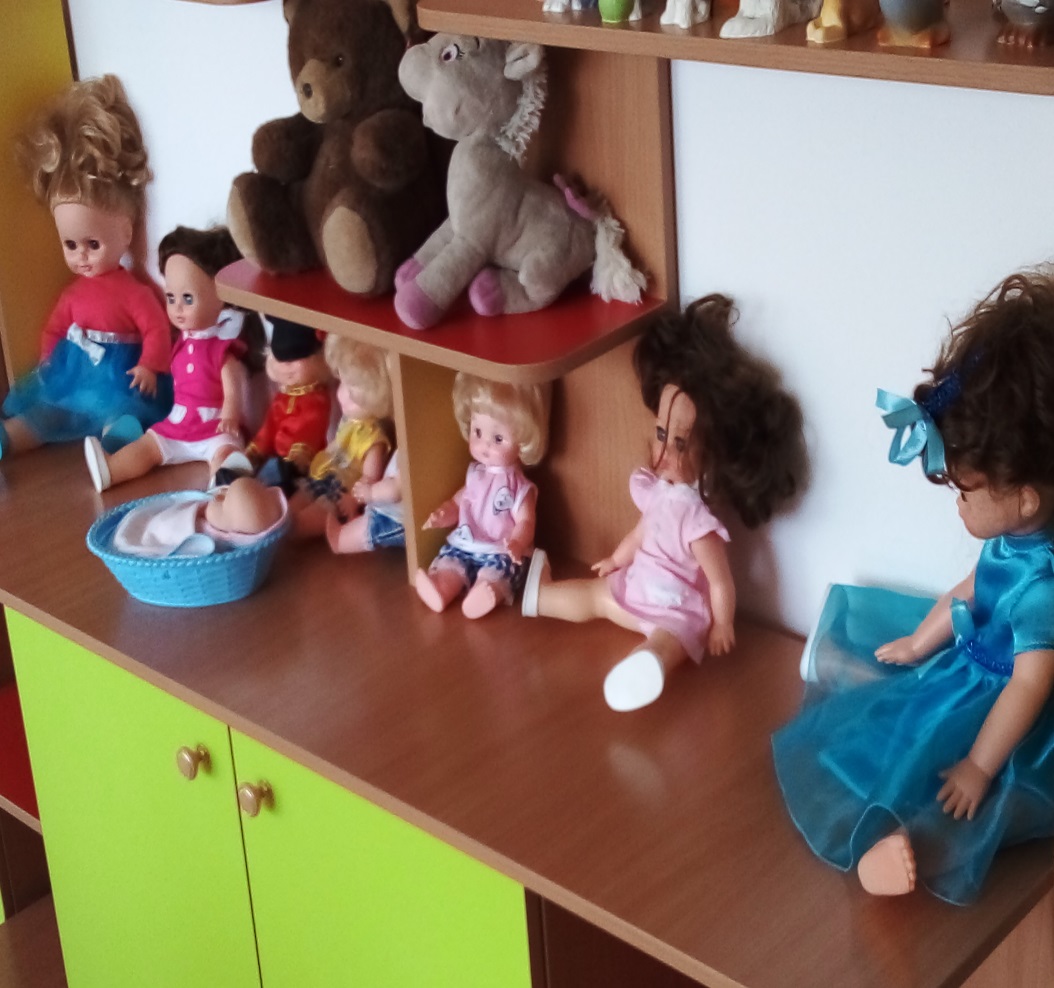 Центр  экспериментирования
Детям доступен широкий круг разнообразного материально –
технического оснащения , которое позволяет изучать мир с помощью 
всех органов чувств (пробовать на ощупь, рассматривать, замерять,
пробовать на вкус, ощущать вес, размер, форму пр.)
Материалы, средства систематически обновляются, что бы у детей всегда
Были новые источники идей и вдохновений.
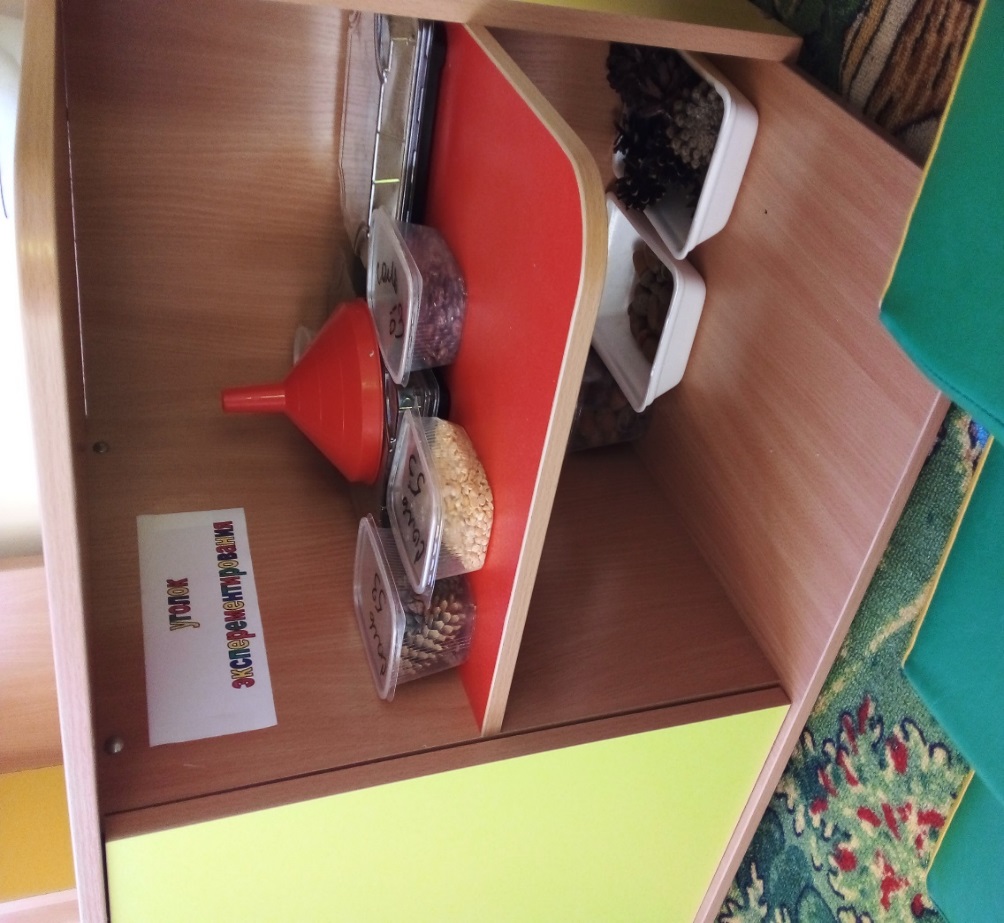 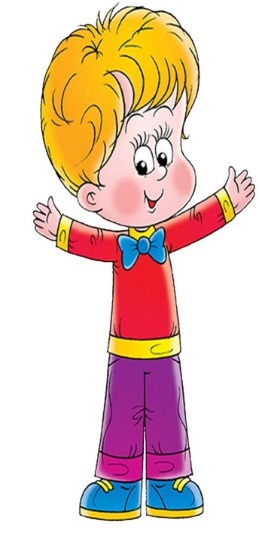 Центр дидактических игр
Среда постоянно обновляется и совершенствуется с учетом потребностей и возможностей, интересов и инициативы воспитанников. Дидактические игры позволяют развивать им навыки и умения: ловкость, память и внимательность
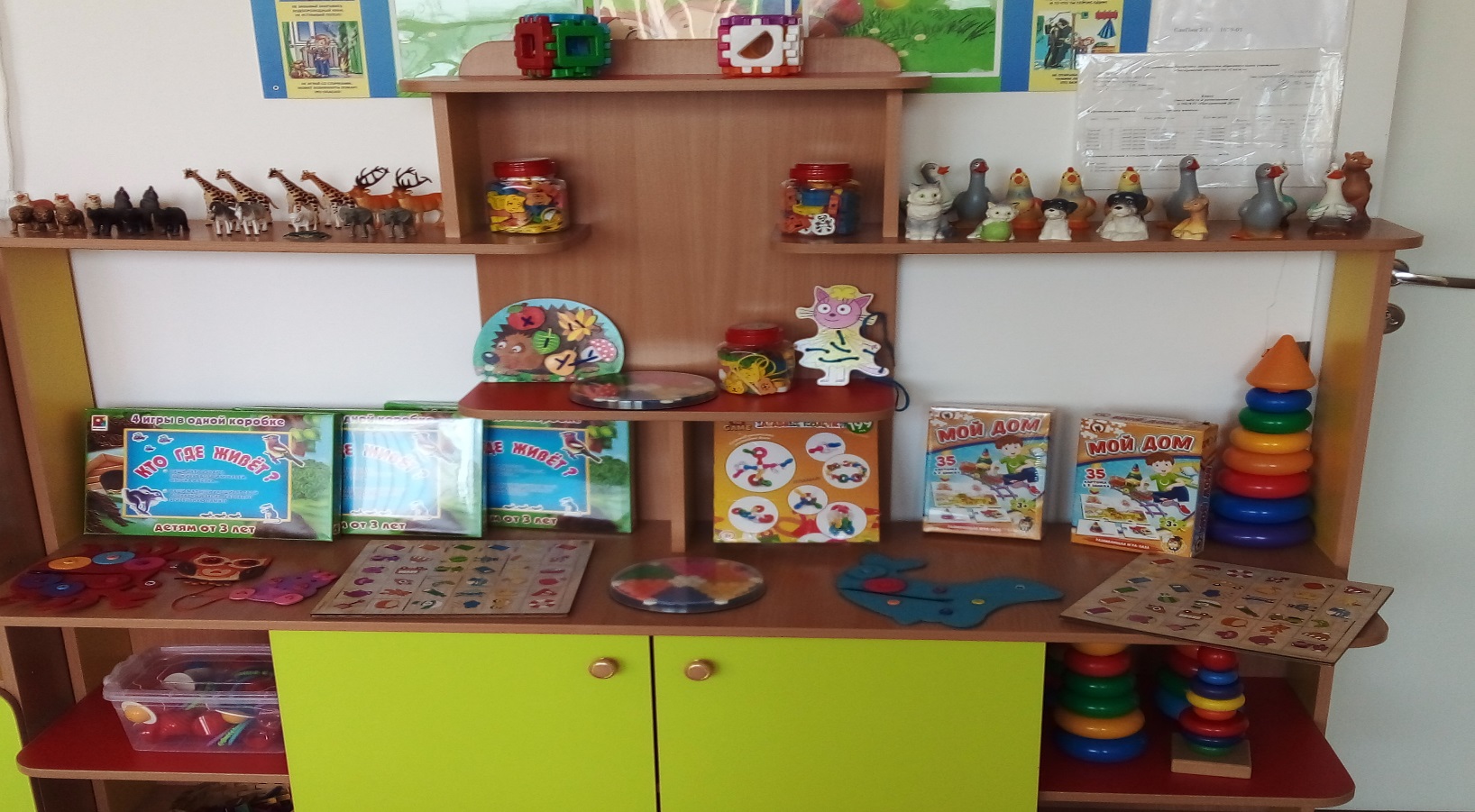 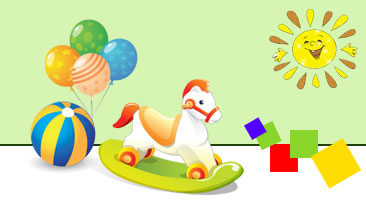 Спортивный центр
Предусмотрена амплификация и постоянное совершенствование образовательной среды для разноуровневого формирования здорового образа жизни (от мытья рук до регулярных занятий спортом) с учетом потребносятей и возможностей воспитанников, их семей и заинтересованных сторон. Воспитанникам доступен широкий круг разнообразных материалов, инвентаря и оборудования для подвижных игр, физкультуры и спорта как в помещении ДОО, так и на прилегающей территории
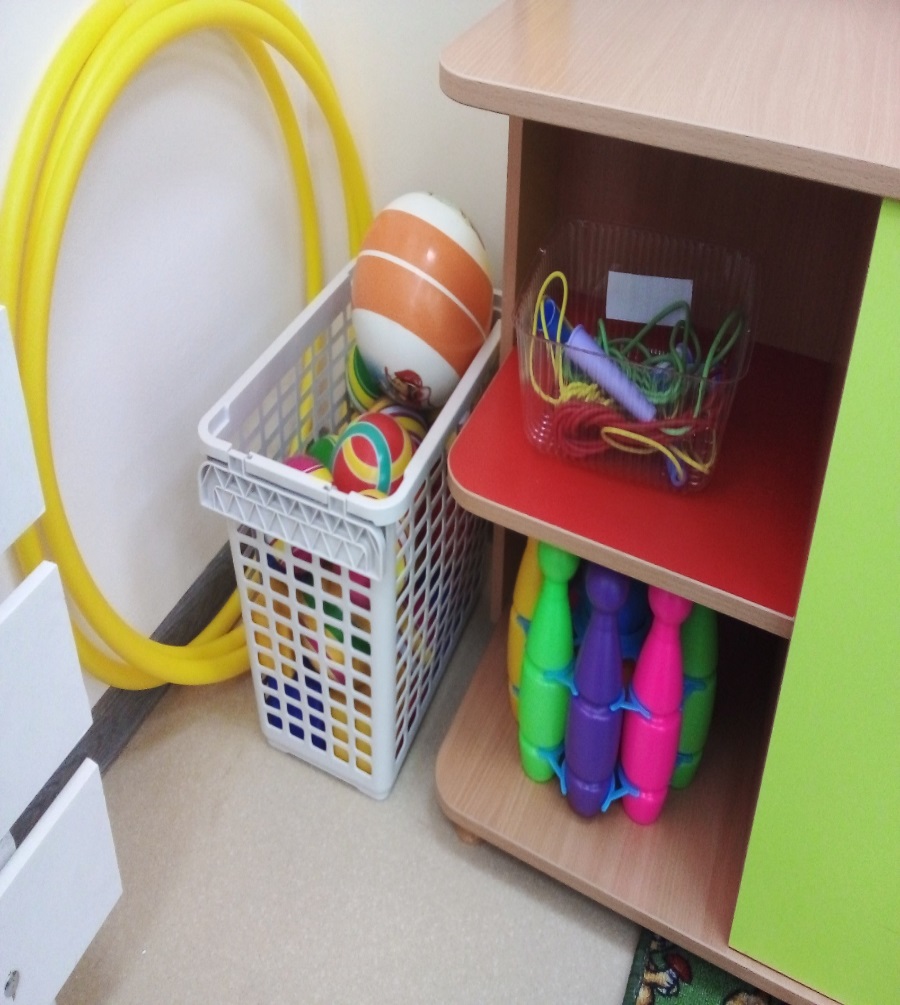 Центр природы 
У детей формируются предпосылки экологического сознания, развивается экологическая культура, познавательный интерес к экологии, проблемам природы, желание и стремление разрешить некоторые из экологических проблем, доступными ребенку – дошкольнику средствами.
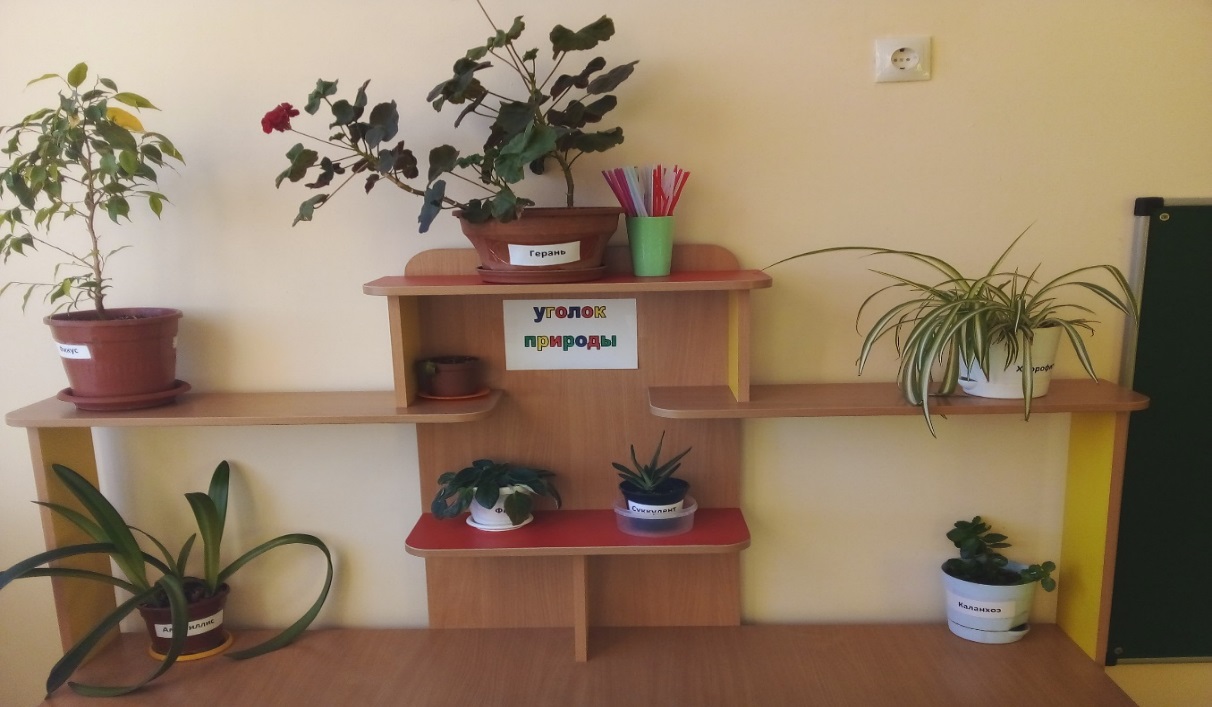 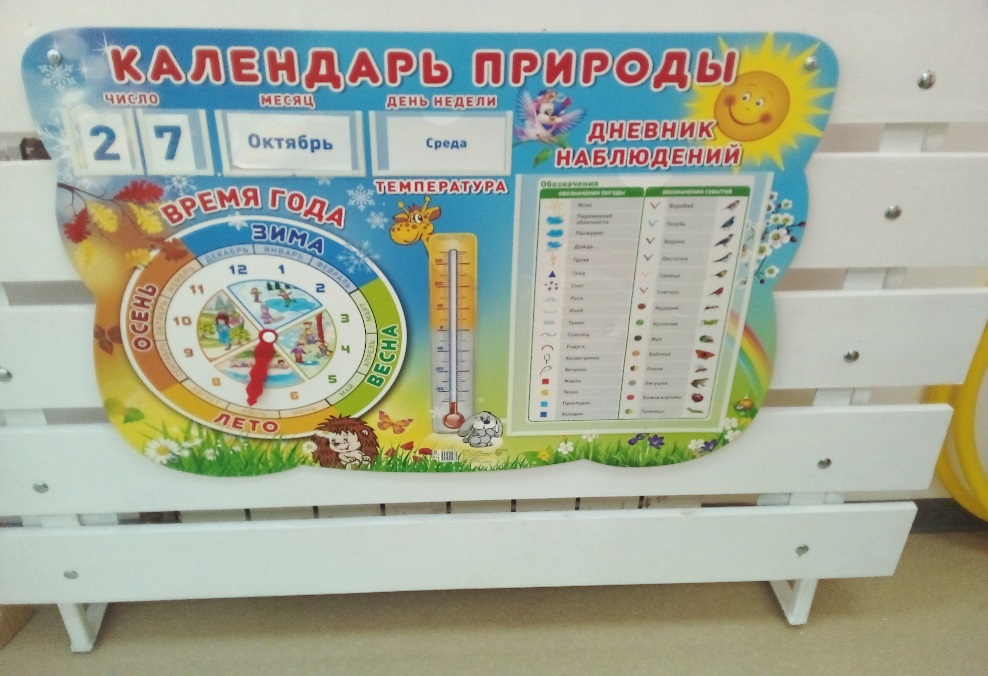 Центр  сенсорики
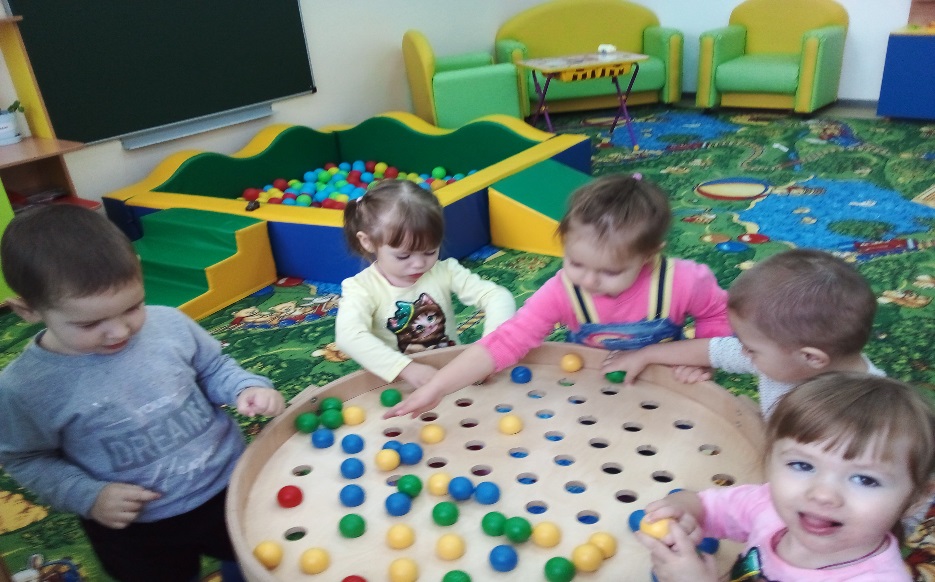 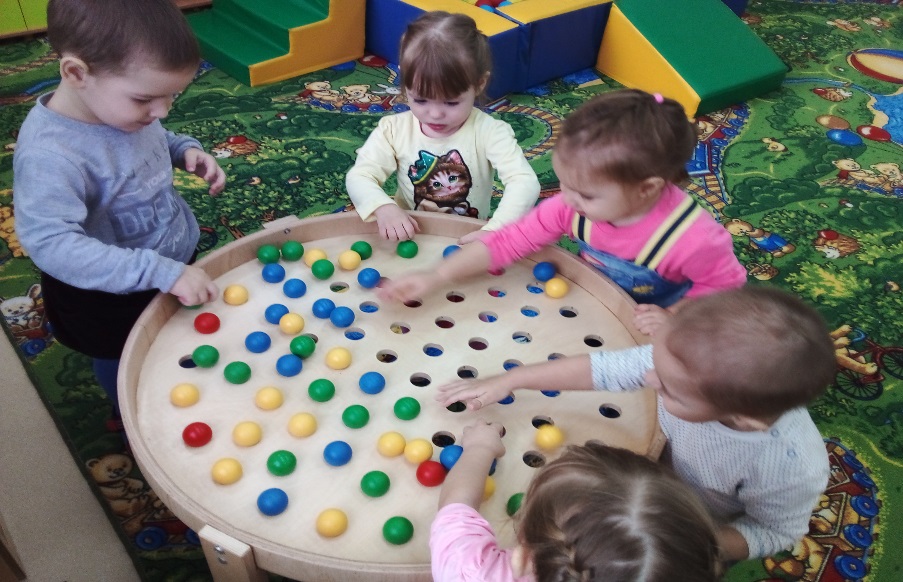 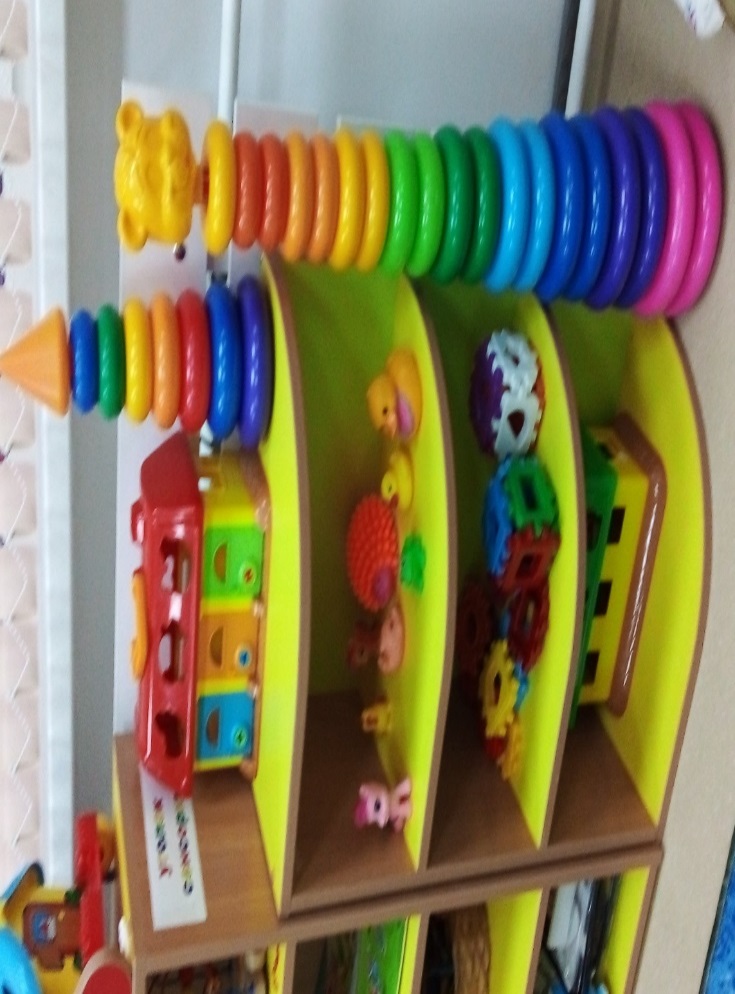 Литературный центр
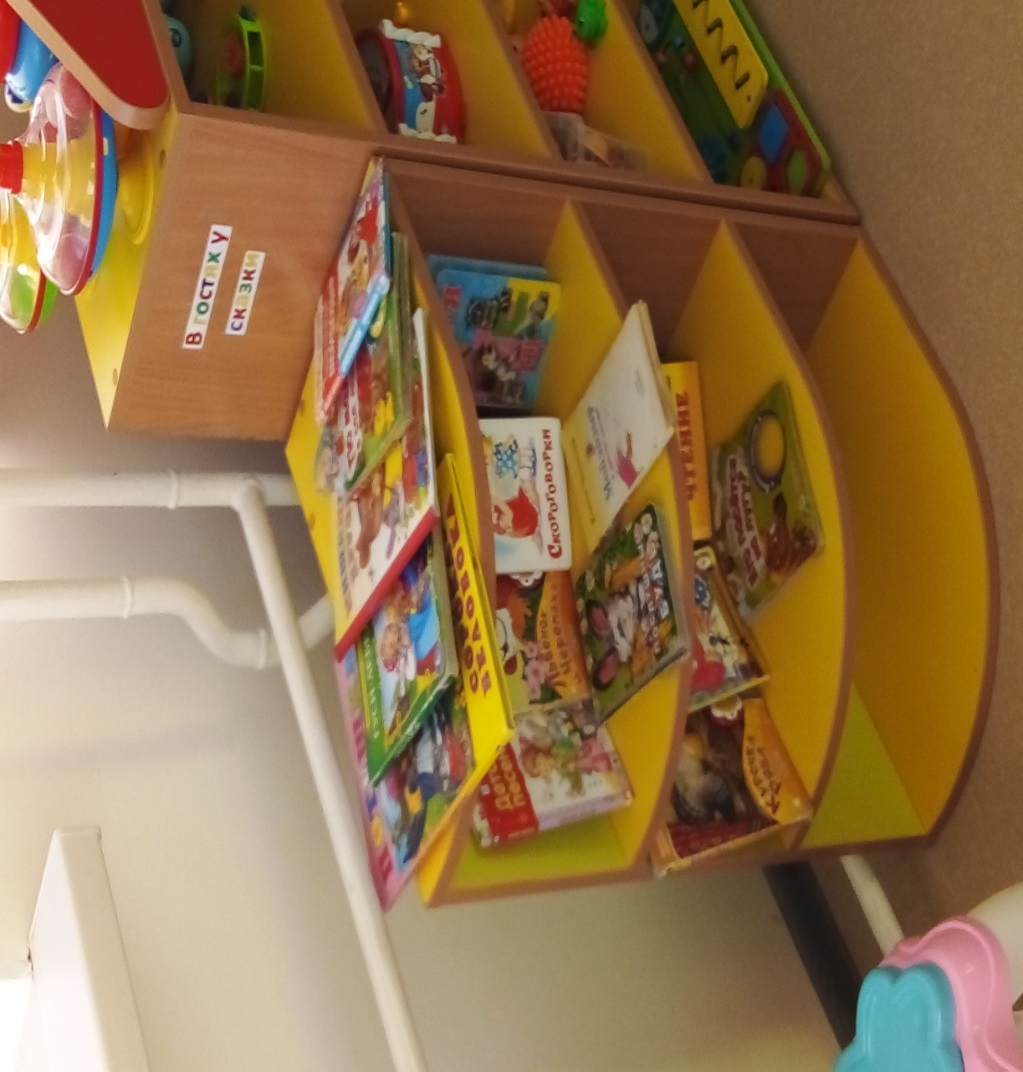 Пространство и его оснащение открывает воспитанникам широкий круг разнообразных возможностей по знакомству с литературным творчеством. Литературные материалы регулярно меняются. Всегда в доступе детей имеется литература, связанная с реализуемой детской деятельностью. Литература для ДОО подбирается учётом изучения современных трендов и тенденций в детском и литературном мире.
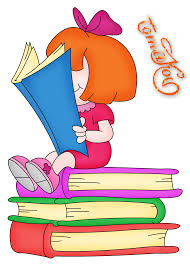 Центр художественного творчества
Развивается, адаптируется с учетом потребностей, ожиданий, возможностей, интересов и инициативы заинтересованных сторон. Творческая мастерская создана с качественными и разнообразными материалами, инструментами 
для творчества детей.
.
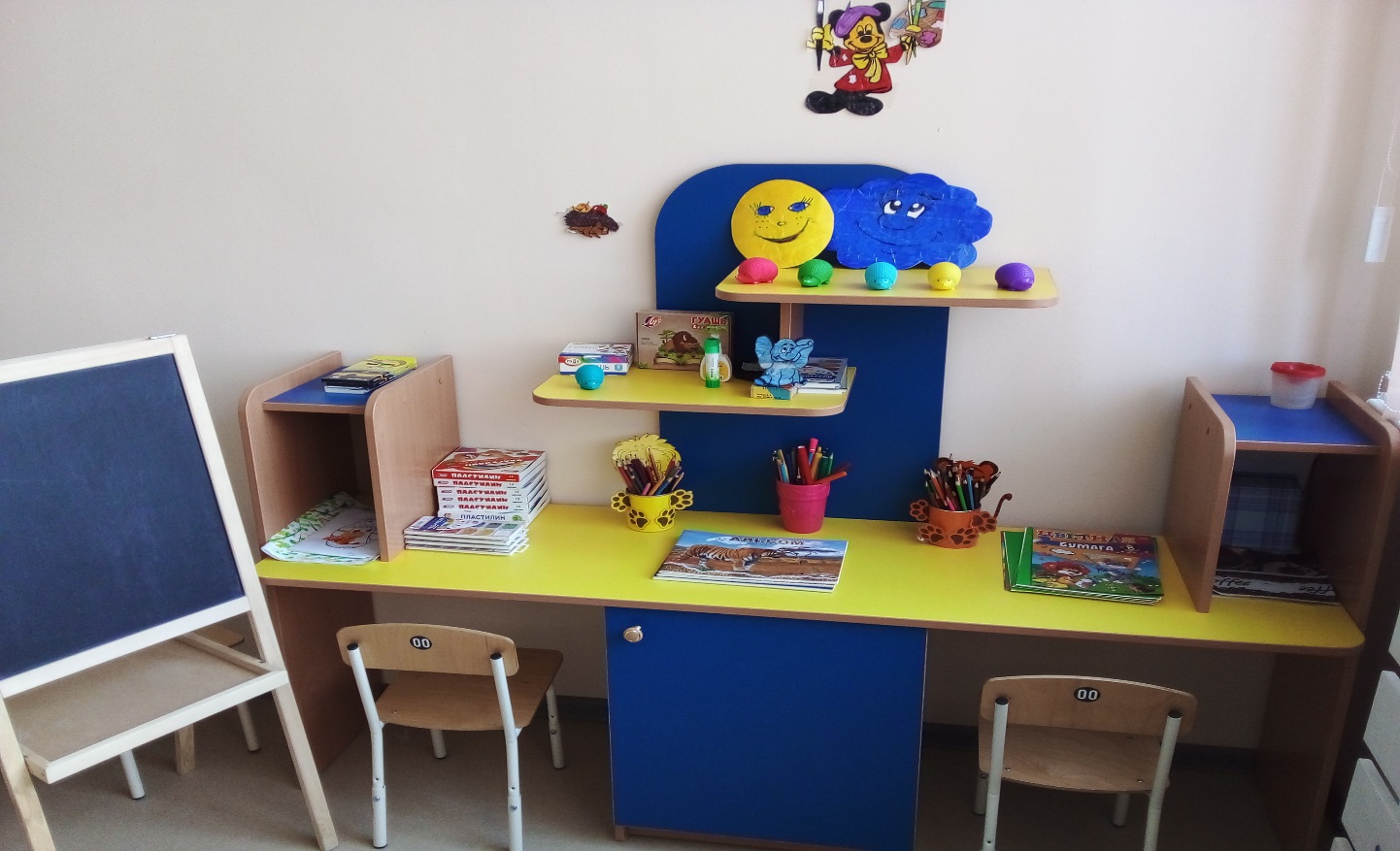 Центр музыкальных инструментов
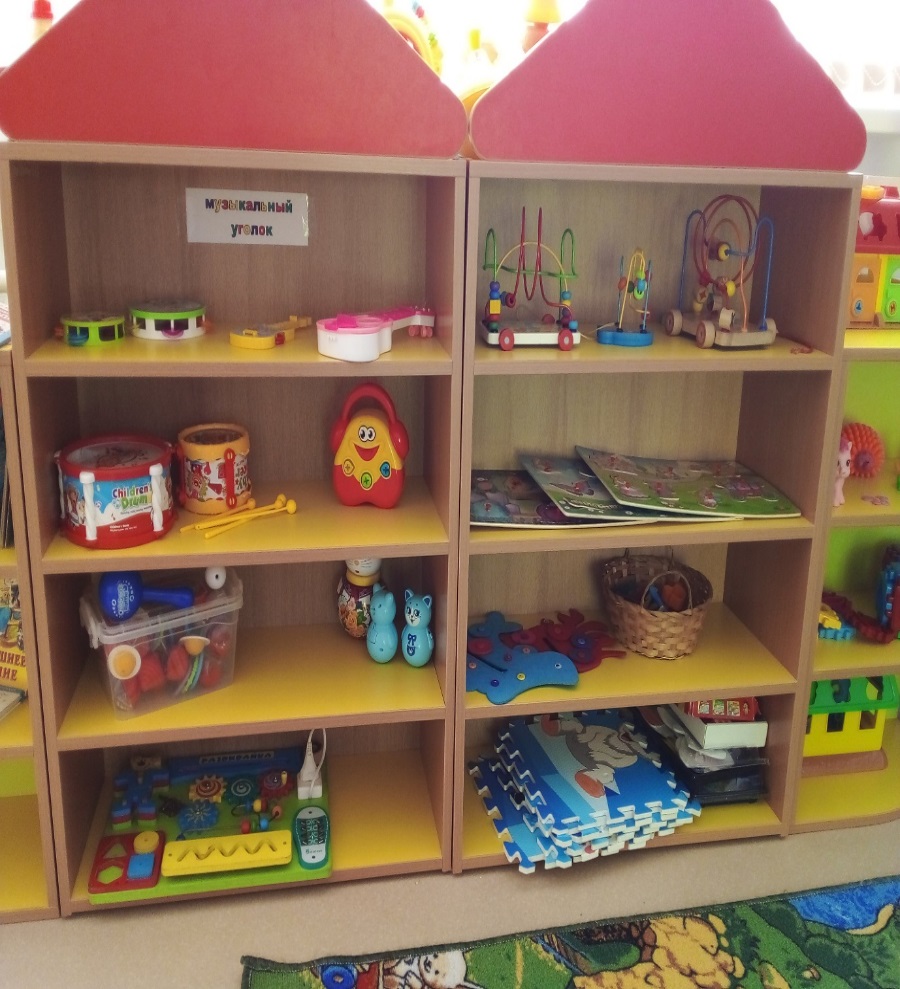 Предусмотрена амплификация и постоянное совершенствование образовательной среды для разноуровневого погружения в музыку и музыкальное творчество (от прослушивания сказок с музыкальным сопровождением до обучения игре на музыкальных инструментах).
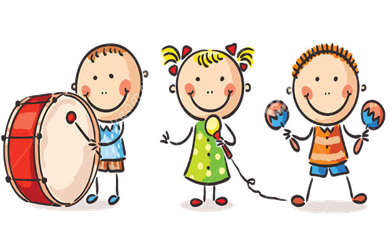 Центр конструирования
Пространство его оснащение открывает воспитанникам широкий круг 
разнообразных возможностей в сфере конструирования и моделирования.
Материалы для конструирования и моделирования систематически 
меняются и усложняются в ходе развития навыков работы с ними .
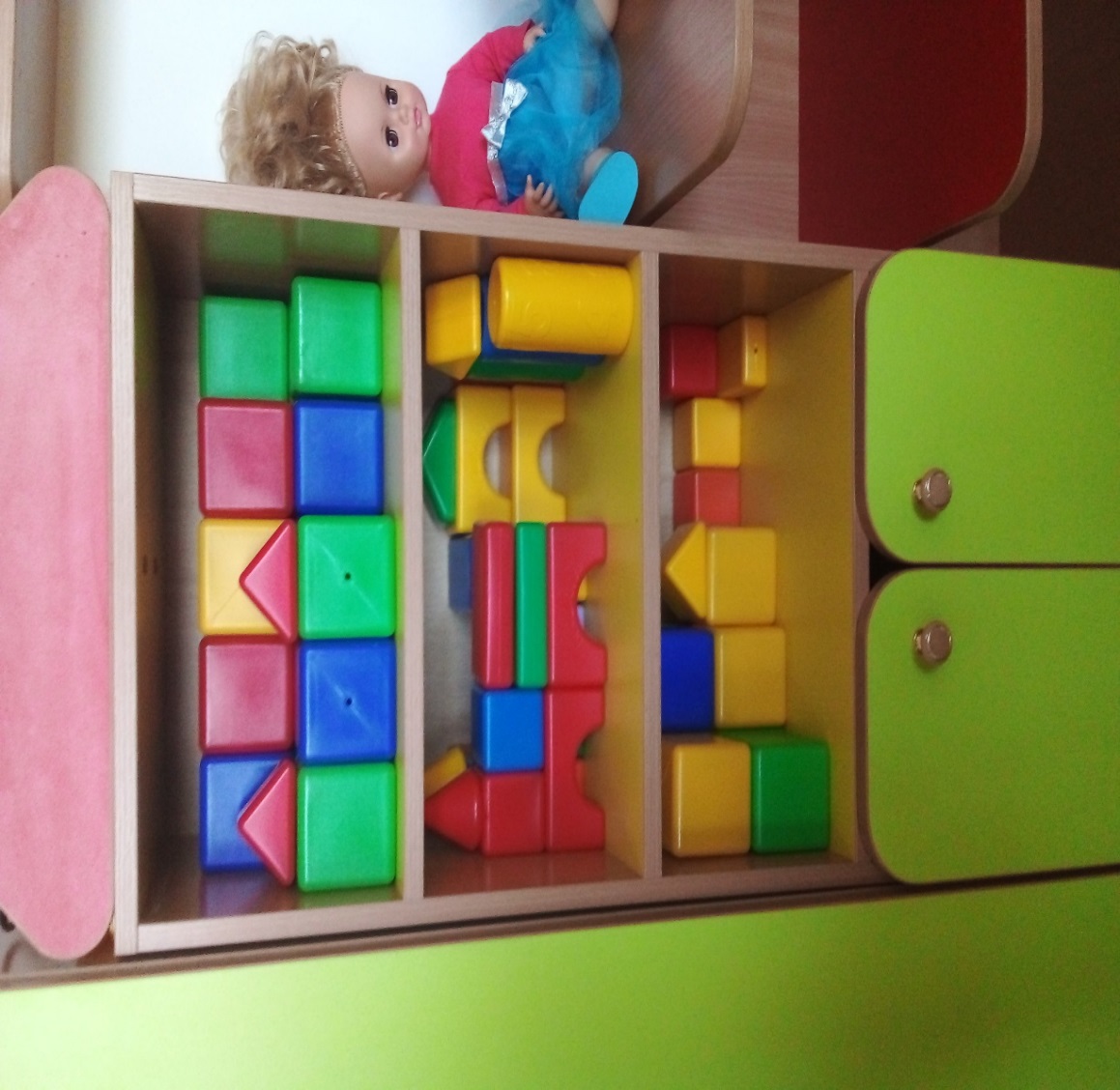 Основные требования к организации среды.
Развивающая предметно-пространственная среда должна быть:
 содержательно-насыщенной, развивающей; полифункциональной;
 трансформируемой;
 вариативной;
 доступной;
 безопасной
 здоровьесберегающей;
 эстетически-привлекательной.
Спасибо за внимание!